Monday
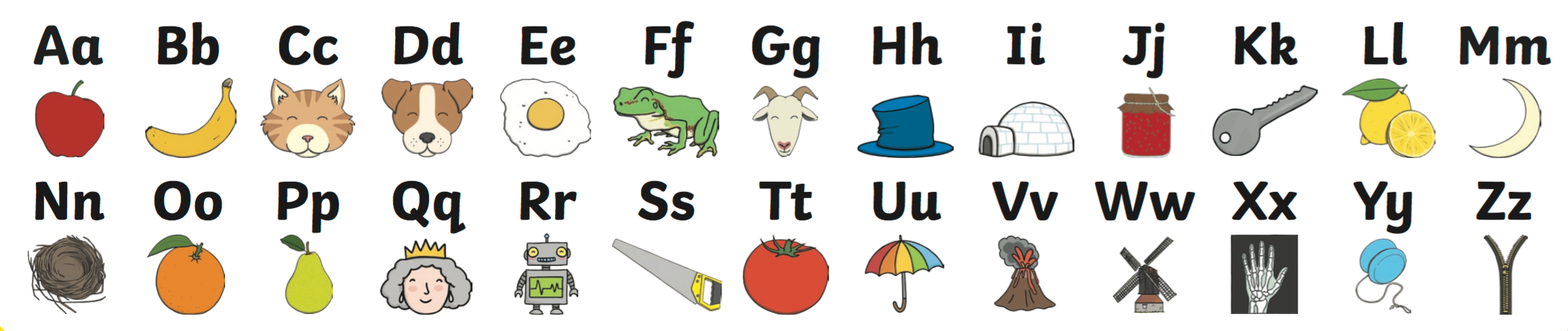 Can you use your grown up letter names by spotting and saying the letters?
Can you sing the alphabet?
Tuesday
Syllables in Words
Words can be broken down into syllables to help children to spell them.  Syllables are like the beats in a word.  We learn to clap the syllables in words.  Try saying these words aloud and clapping them with your family:

Frog – 1 clap
Bat – 1 clap
Hamster – 2 claps
Turtle – 2 claps
Please see the next page to continue with Tuesday’s lesson.
Tuesday
Can you write a sentence using two syllable words?
Remember: you can plan your sentence first by laying it out with objects.  Can you start with a capital letter, put finger spaces between your words and finish with a full stop?  Don’t forget to break down those two syllable words!
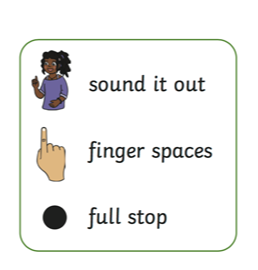 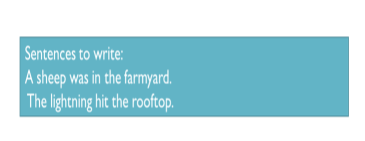 Wednesday
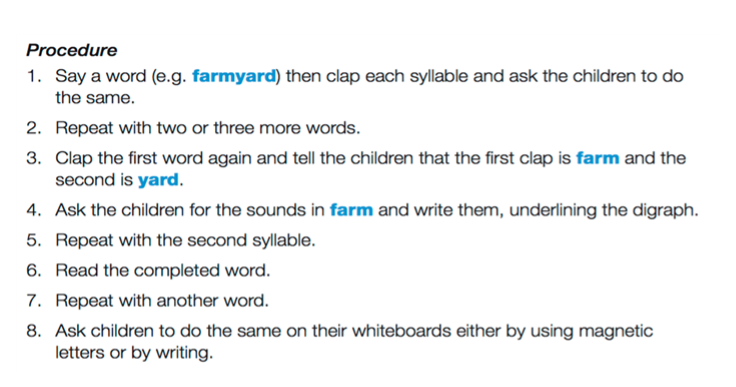 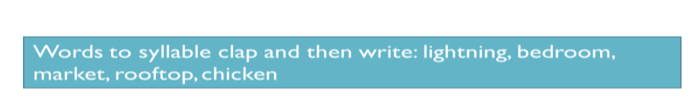 Thursday
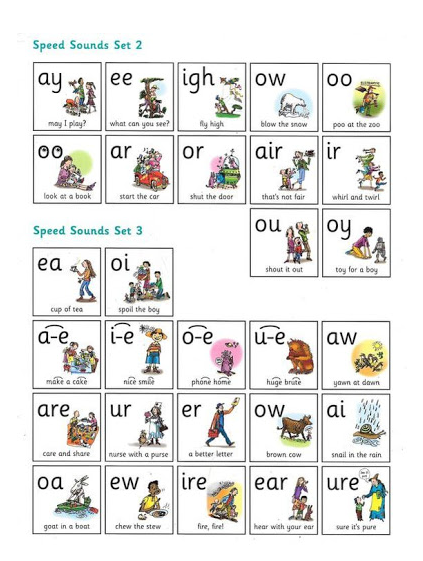 Thursday
How many of these sounds do you recognise? Can you say them and their rhyme? Can you
write the sounds you know?
Friday
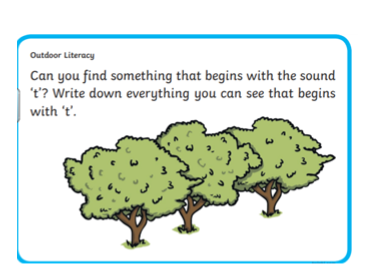 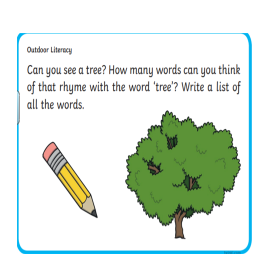 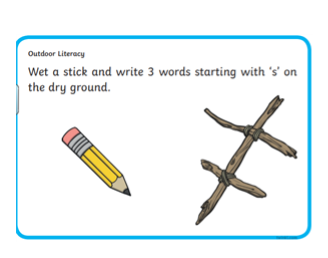